Rady Młodego Ekologa
Plansze edukacyjne
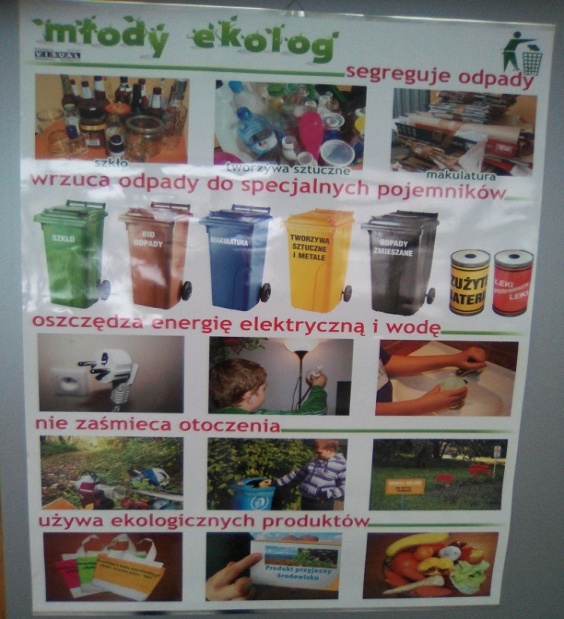 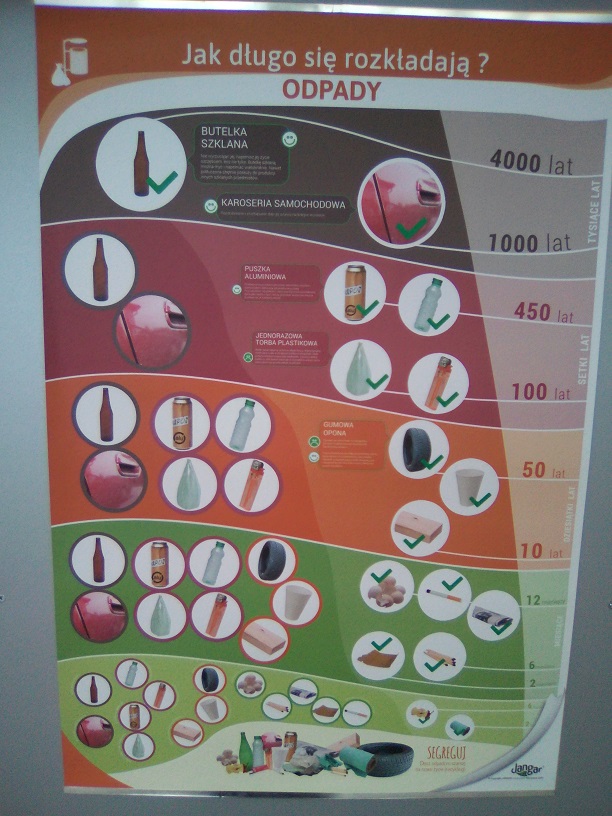 Jak długo się rozkładają odpady?